知識管理的演進
1
知識管理的定義
知識管理是幫助人類吸收同化(assimilation)資料的機制。
知識管理是幫助人類理解(understanding)與學習(learning)的機制。
知識管理是幫助人類記憶、移轉、搜尋、分類與回憶的機制。
知識管理是幫助人類發展能力的機制。 
Wiig (1994)「為一串協助組織獲取自己及他人知識的活動，透過審慎判斷之過程，以達成組織任務。此類知識管理活動，需架構於科技技術、組織架構及認知過程，以培育知識領域之完整及新知創造。此認知過程除需相互學習、解決問題及決策外，尚需結合組織、人、電腦系統及網路，以獲取、儲存及使用知識。如何能使知識管理朝向非線性及更一致化方式協助決策，並提供組織處理危機之能力，更重要的是應用知識以提高資訊技術處理能力，並經由此一共創過程提升人類之創造性，是更具挑戰性的事物。」
2
知識管理的定義
知識創造
(Create)
知識整理
(Organize)
知識儲存
(Formalize)
知識擴散
(Distribute)
知識應用
(Apply)
有系統地去發現知識、瞭解知識、分享知識與使用知識，以創造價值的方法，讓資訊與知識能在適當的時間流向適當的人，使這些人可以工作得更有效率與效能。(American Productivity & Quality Center，APQC)
知識管理的程序 ─ 知識流動的週期 (Nissen，2002)
知識推演
(Evolve)
3
知識管理的機制
知識取得：利用組織外的環境來取得企業所需資料。
知識選擇：將「知識取得」的資料中，選擇適合企業有用的資訊。
知識學習：提供部門內員工的學習。
知識創造：將組織內舊有的知識加以重整，以增加為新知識。
資料來源：譚大純等，1999
4
知識管理的機制
知識擴散：將知識教導給其它部門的員工學習。
知識建構：將知識適當的分類，以利使用及儲存管理。
知識儲存：可利用資料庫做實體儲存或員工教育訓練。
知識管理制度：建立一套有效的架構，如文件化、 電腦化、制度規章，使知識能有制度地管理與評估。 
知識管理文化：這是一項非正式化的管理，透過員工的交流互動，也可獲取知識的另類管理。
資料來源：譚大純等，1999
5
交流分享(利用)
篩選記錄
創造評估
內容
 --個人、組織、產業
 --低層、中層、高層
 --內部、外部、全體
 --產銷人發財、整體
 --結構化、非結構化
 --靜態、動態
 --規則、理念、意識
格式
 --數位化：文字、聲
    音、圖形、影像
方式
 --個人、團隊、全體
 --實體、虛擬
 --強迫、自發
 --Pull、Push
 --左腦、右腦
 --集中、分散
 --線性、星狀、螺旋
媒介
 --群組軟體、網際網路
知識整合
 --社會化、外化、
    組合化、內化
 --觀察、評估、設計
    實施
 --單迴路機制、雙迴
    路機制
心智超越
 --意義與意志
平衡計分卡
 -- 績效驅動因素
知識管理基本機制
6
知識篩選
7
個人、群組、組織的知識儲存方式
知識分享動機
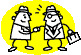 組織因素
擁有者
分享
動機
分享
行為
KM
績效
需求者
分享動機(內在)：交換利益、利己、利他
組織因素(外在)：文化、領導、信任、制度
9
影響知識分享的TPB模式
知識分享的主要困難
知識分享的主要障礙因素
知識的移轉
Knowledge
Provider

(2) Motivation to provide
Knowledge 
             Receiver

  (1) Perceived value
  (4) Willingness to receive 
  (5) Absorptive capacity
(3) Channel
正式管道
非正式管道
知識轉移 ＝ 傳達 ＋ 吸收
資料來源：Gupta and Govindarjan (2000); Davenport and Prusak 1999
13
知識分享架構
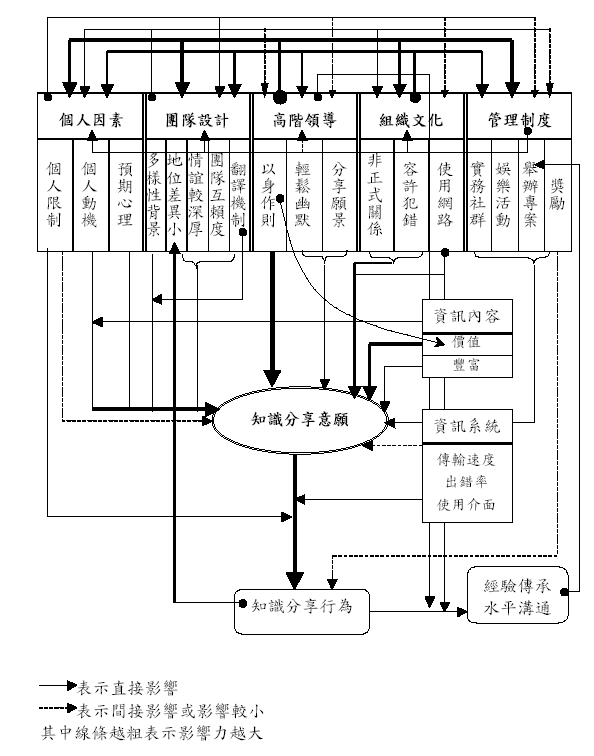 資料來源：吳有順，2000
14
知識分享類型
經驗交流演講
員工教育訓練
工作會議
共同工作
直接詢問
讀書會
知識社群
座談會
資料來源：王淑玟/東華大學國際企業研究所
15
組織知識分享的衡量指標：KSEI
Liebowitz & Chen(2001)發展出一個專門衡量知識分享的指標，稱為知識分享效率指標(Knowledge Sharing Effectiveness Inventory, KSEI)。
KSEI主要包括四大構面共25個衡量項目，如下表所示：
16
KSEI衡量指標(1/2)
17
KSEI衡量指標(2/2)
18
組織知識利用的流程與指導理論
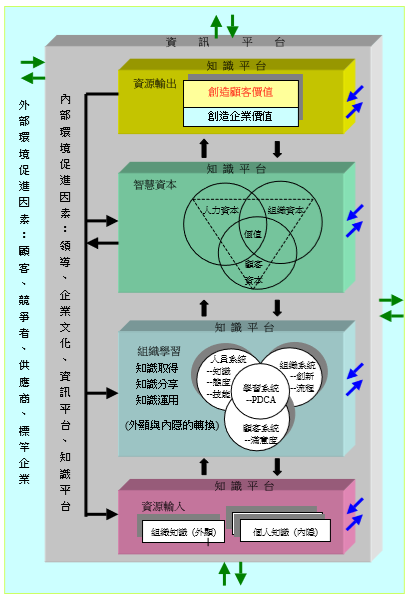 要做好知識管理則組織學習是必要條件，一套有效的知識管理系統，將讓組織學習
更有效能。
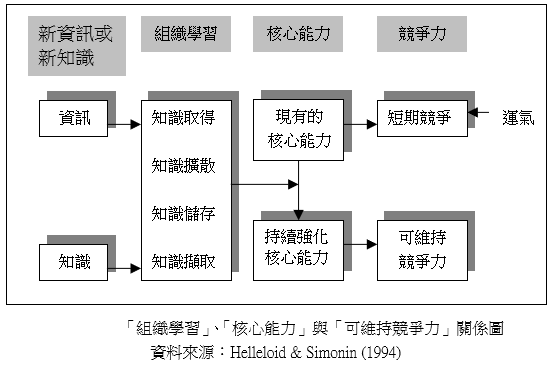 資料來源：陳木生，2002
20
傳統管理與知識管理
決策執行
準則性思考
方法性思考
邏輯性思考
推理性思考
衍生性思考
本質性思考
行為層
知識層
傳統管理
觀念層
知識管理
21
發展改善企業軟性變數的資訊系統
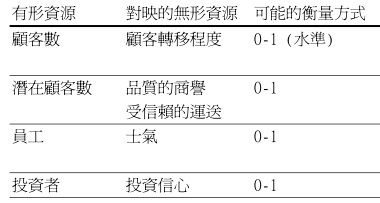 Warren (2002, p. 118) 認為軟性變數對績效有重要的影響力，主要影響方式如下：  
1 重要的績效指標主要受有形的資源(變數)所影響。 
2 建置及維持這些有形資源在一定水準以上，是惟一改變未來績效的方式。 
3 無形資源(軟性變數)主要影響「公司取得及維繫這些有形變數的能力」。
在人民航空的個案中，軟性變數佔有很重要的地位，雖然在管理模擬器的操作介面中，比較被關注的是價格、市場佔有率、僱人數量、飛機架數… 等等的硬性變數，但是Sterman還是特別的強調軟性的部分，例如：服務品質、員工士氣… 等等的變數，這類軟性變數對企業才是最有關鍵性的影響與效果(Sterman, 2000）。
22
發展改善企業軟性變數的資訊系統
知識管理系統(Knowledge Management Systems, KMS)非常不容易成功，主要是知識管理的實施，比其他資訊系統更涉及到深沉且關鍵的軟性因素，諸如信任、態度、士氣、意願、忠誠、支持、文化、團隊精神…等，這些因素並非資訊系統本身要處理的項目，但是這些因素的配合卻常常是KM能否成功的關鍵所在。KMS應該具備包含改善這些軟性因素的系統功能？
此外可以設計針對某些軟性變數做改善的資訊系統，例如開發一套協助企業成為學習型組織的資訊系統。
23